PHÒNG GD & ĐT QUẬN LONG BIÊN
TRƯỜNG MN HOA HƯỚNG DƯƠNG
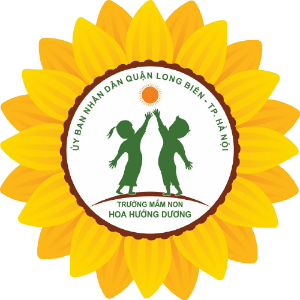 Trò chơi với chữ viết p - q 
Lớp: MGL A3
Løa tuæi : 5-6 tuæi
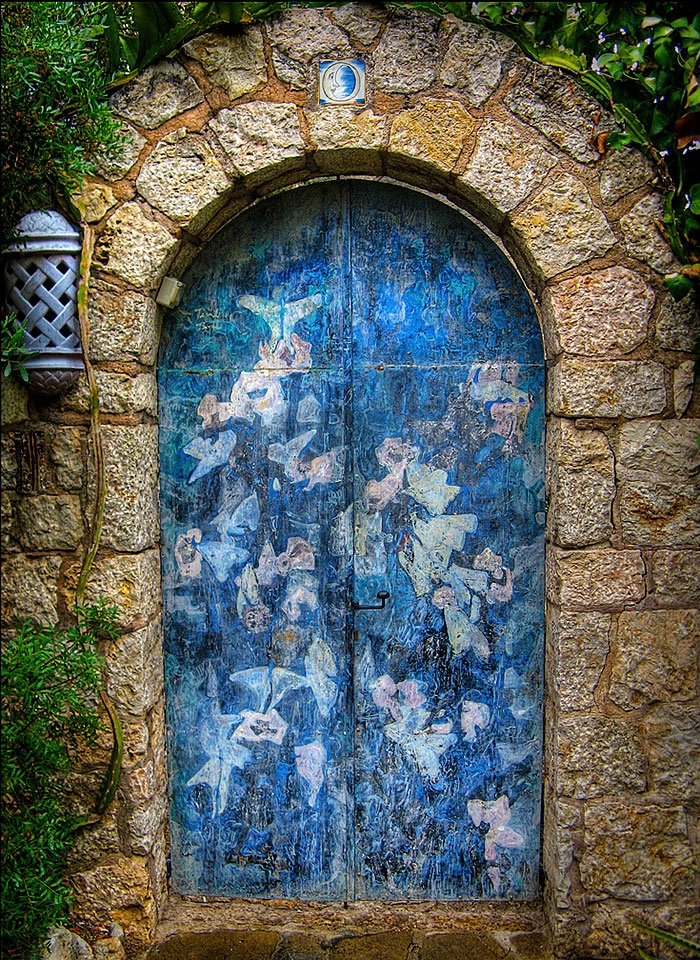 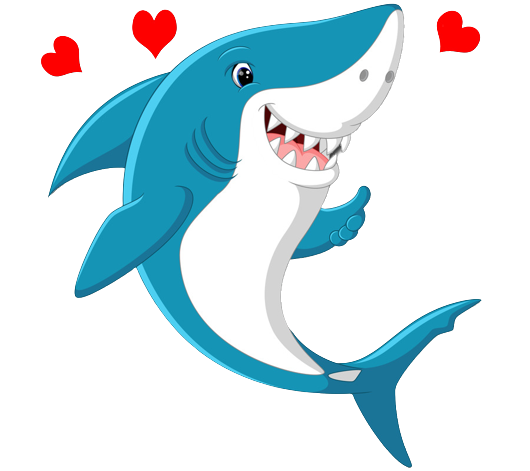 C¸ mËp
C
¸
m
Ë
p
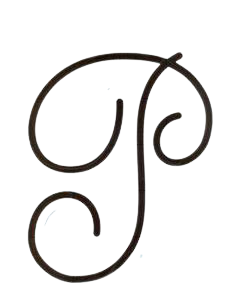 p
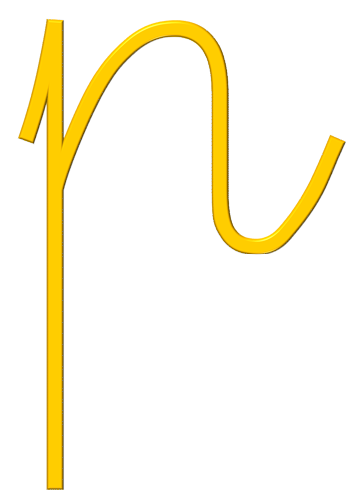 P
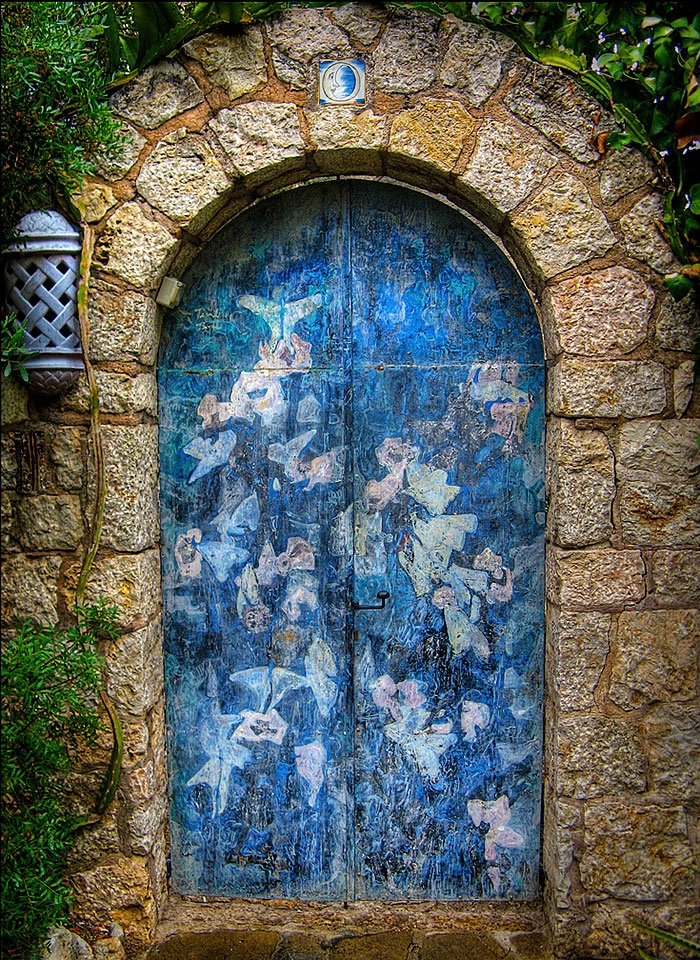 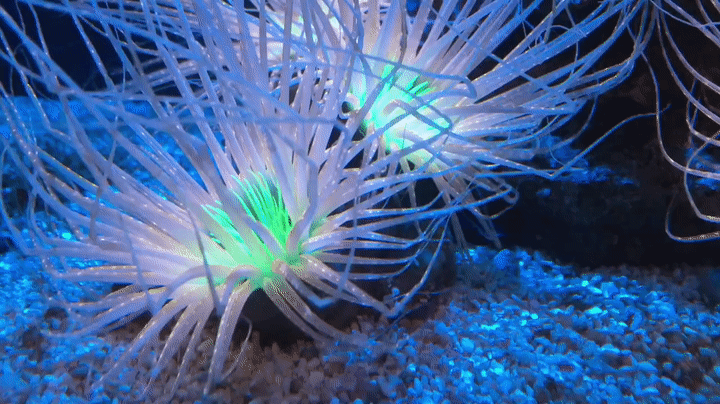 h¶i quú
q
q
Giới thiệu các kiểu chữ
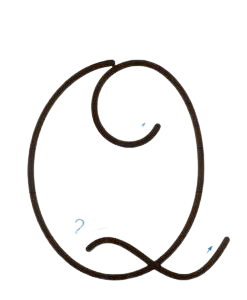 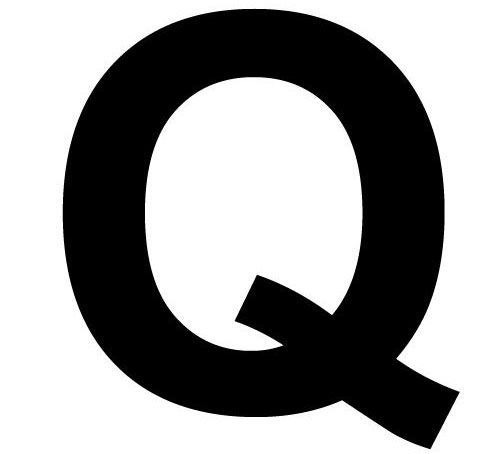 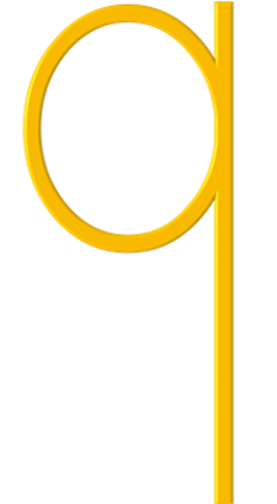 q
So sánh
p
Trò chơi 1: Cánh cửa đại dươngMỗi cánh cửa tương ứng với một câu hỏi, các bé hãy lắng nghe và trả lời câu hỏi nhé!
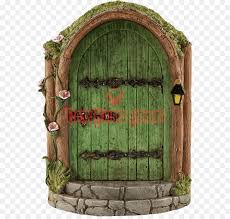 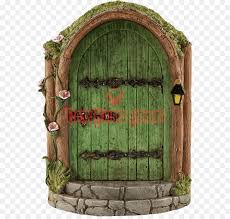 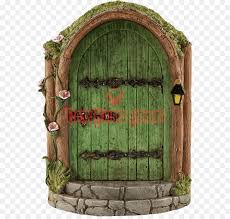 2
1
3
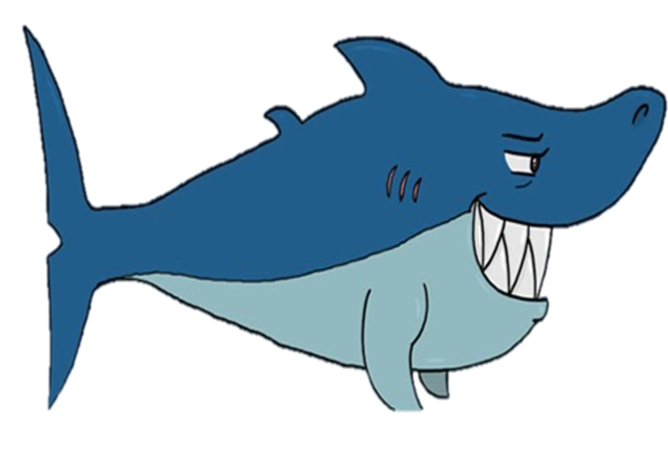 p
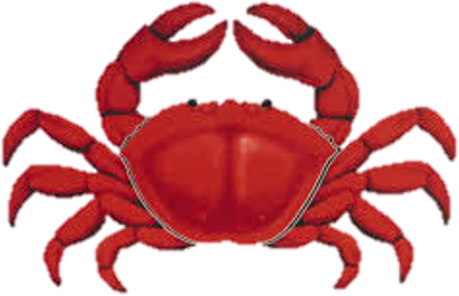 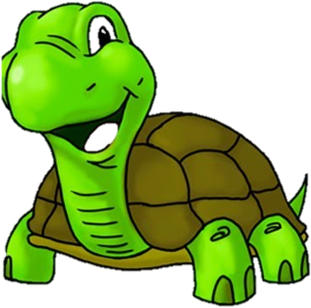 m
P
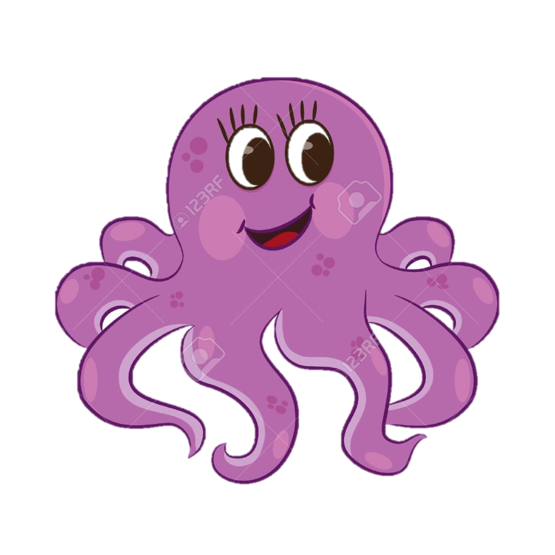 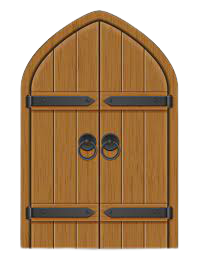 1
k
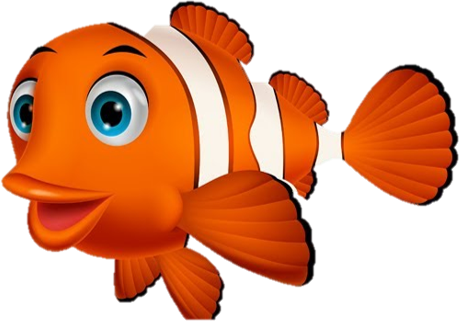 h
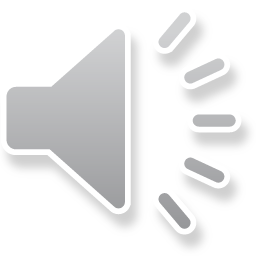 Q
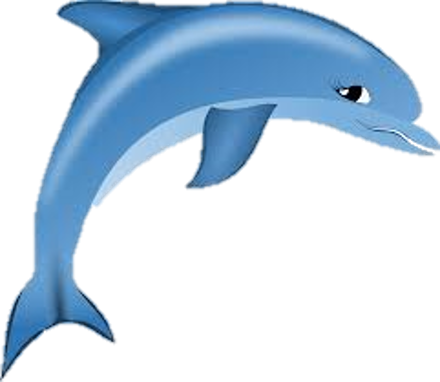 i
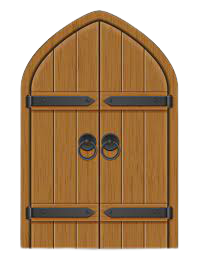 2
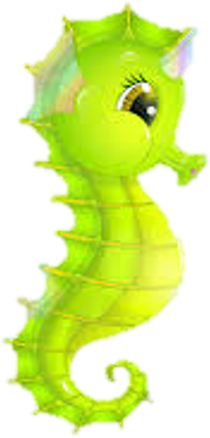 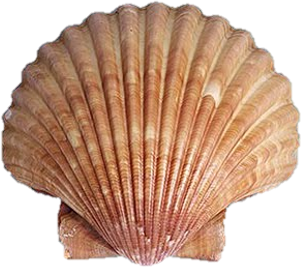 c
q
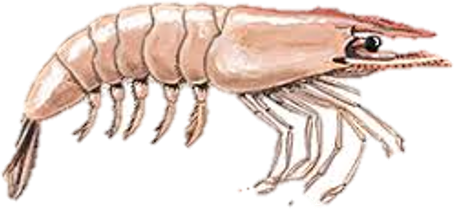 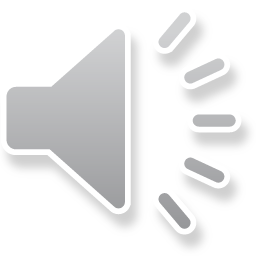 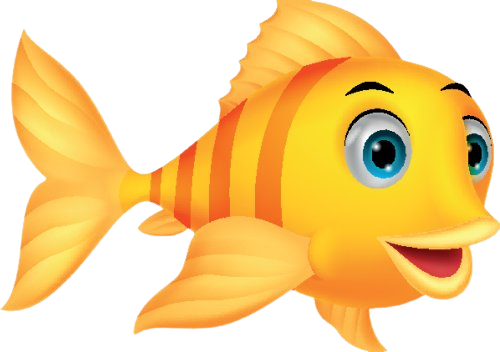 o
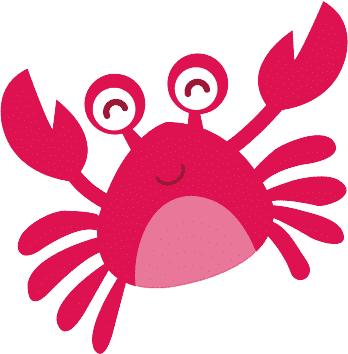 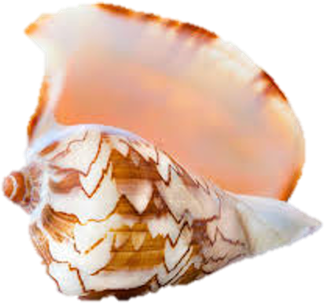 a
p
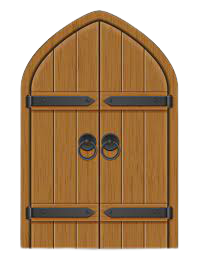 3
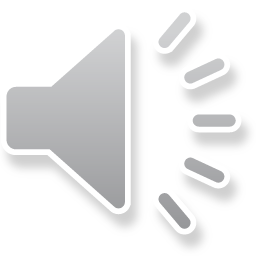 Trò chơi:Zíc zắc bé yêuTrên màn hình là bảng zíc zắc, khi viên bi được thả tới chữ cái nào chúng mình hãy phát âm thật to chữ cái ấy nhé!
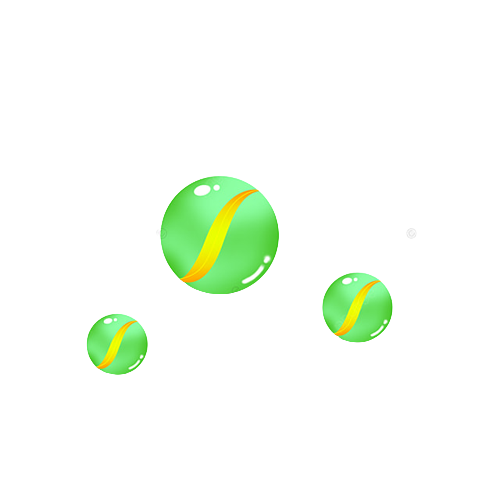 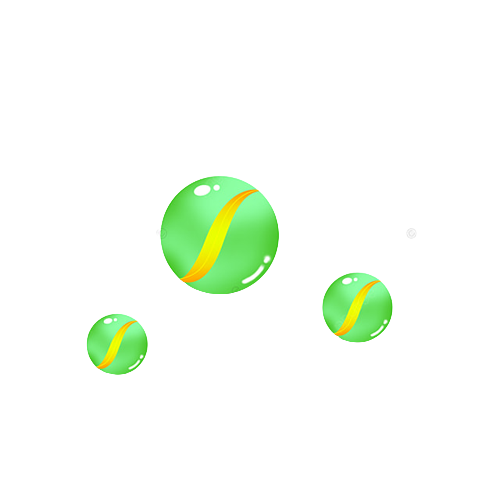 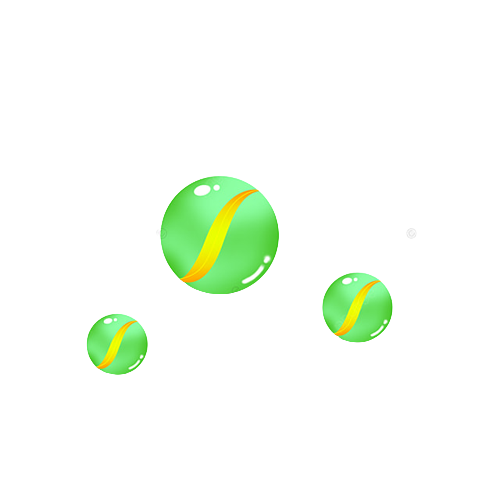 h
q
k
p
q
p
p
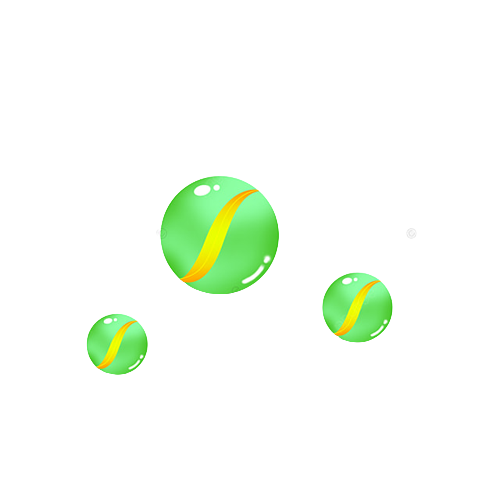 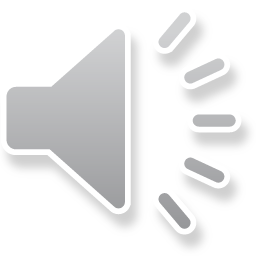 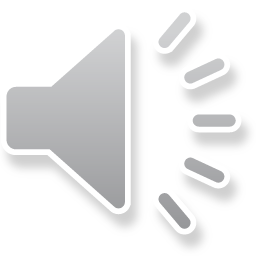 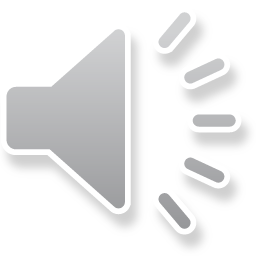 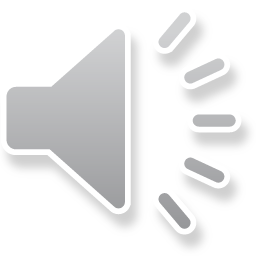 q
Chữ cái đã học
p